Mühendislik, Güzel Sanatlar ve Şehircilik: 
Mimarlığın Epistemik Rejimleri, Eşikleri ve Sorunları
			
MOBBİG 49-ANKARA, KASIM 2019, BAŞKENT ÜNİVERSİTESİ GSTF MİMARLIK BÖLÜMÜ
Doç. Dr. Işıl UÇMAN ALTINIŞIK
PAÜ MTF MİMARLIK BÖLÜMÜ
İsil.altinisik@gmail.com     ialtinisik@pau.edu.tr
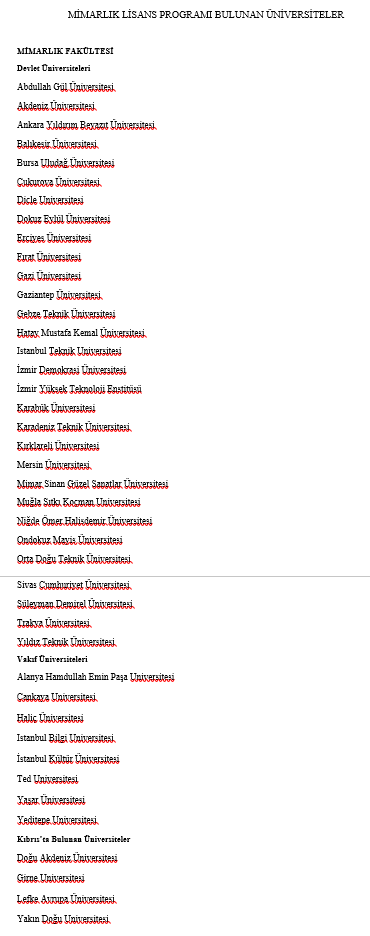 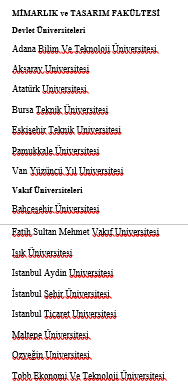 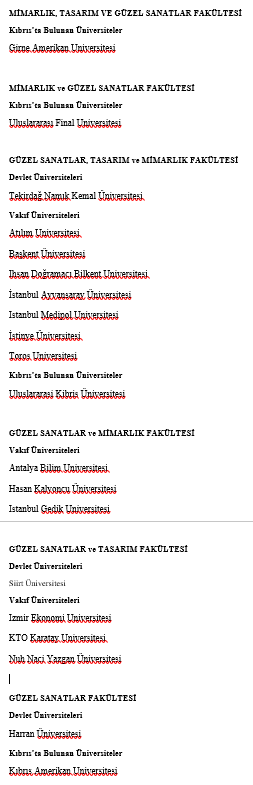 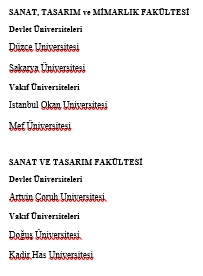 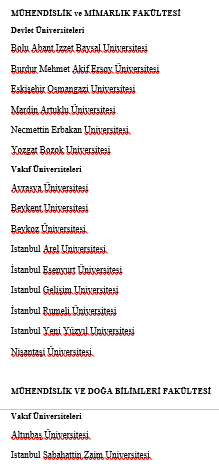 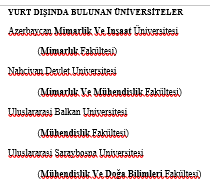 https://yokatlas.yok.gov.tr/lisans-bolum.php?b=10155
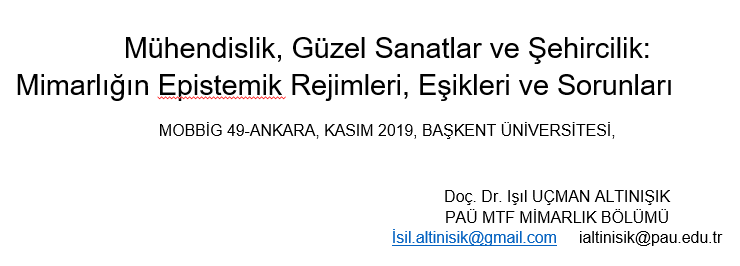 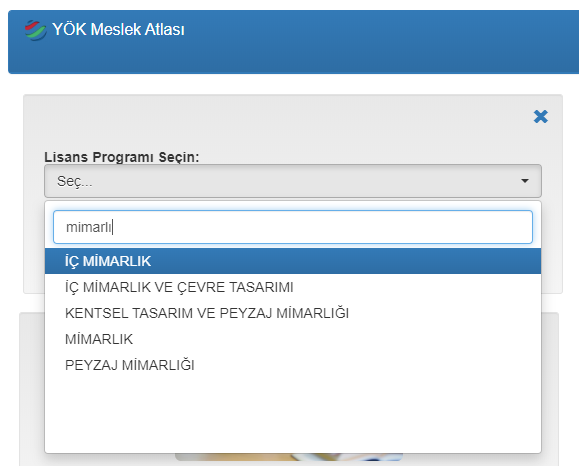 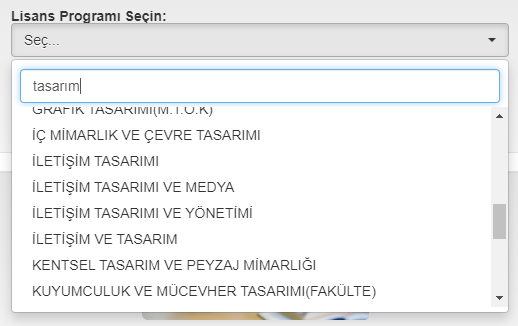 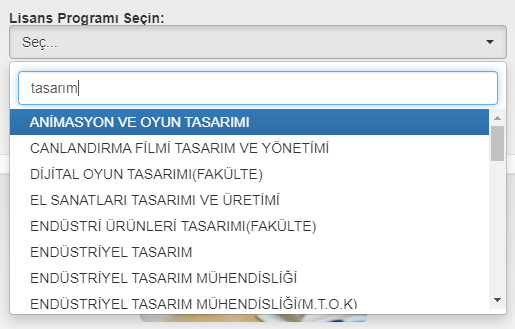 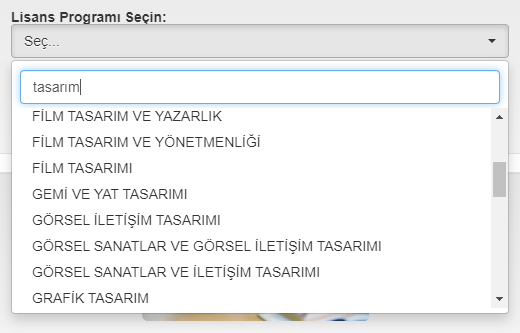 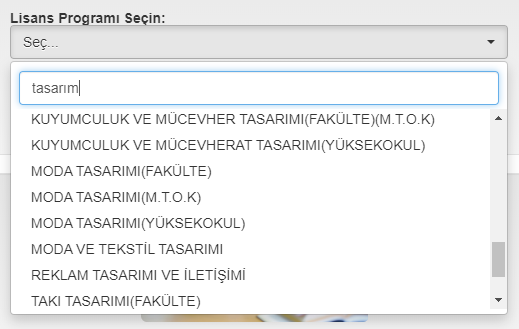 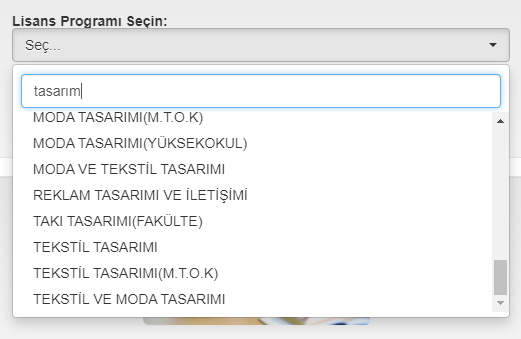 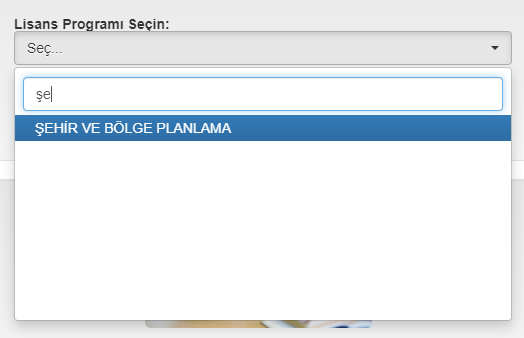 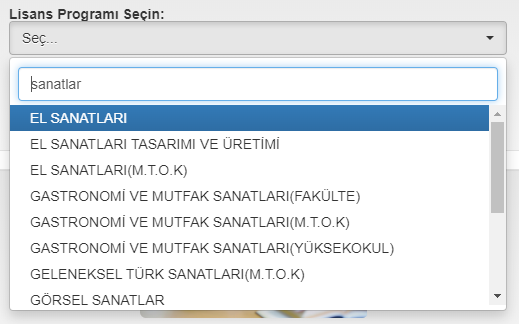 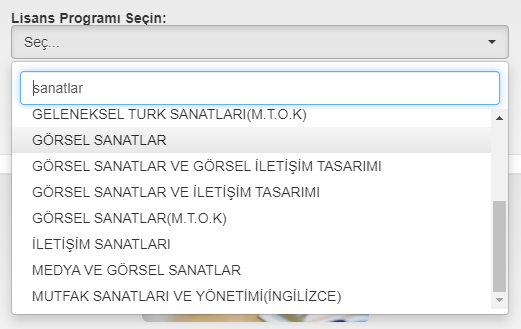